Amazon                Web Services
Data Center
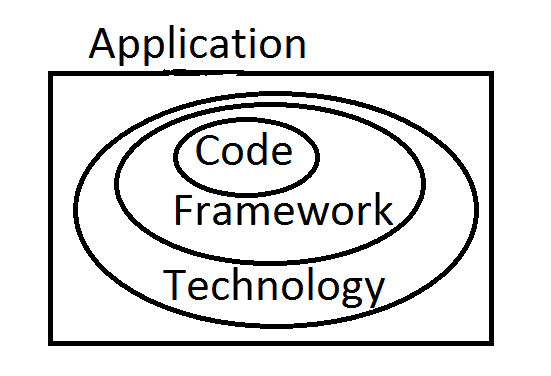 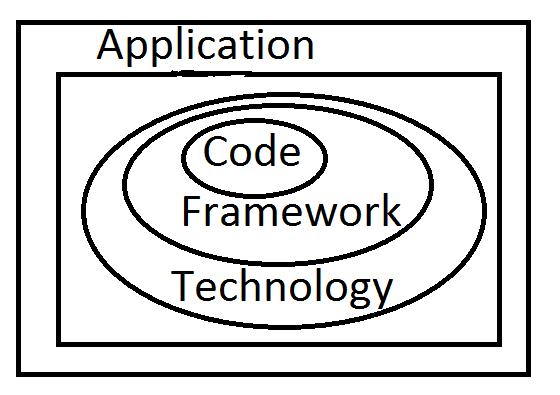 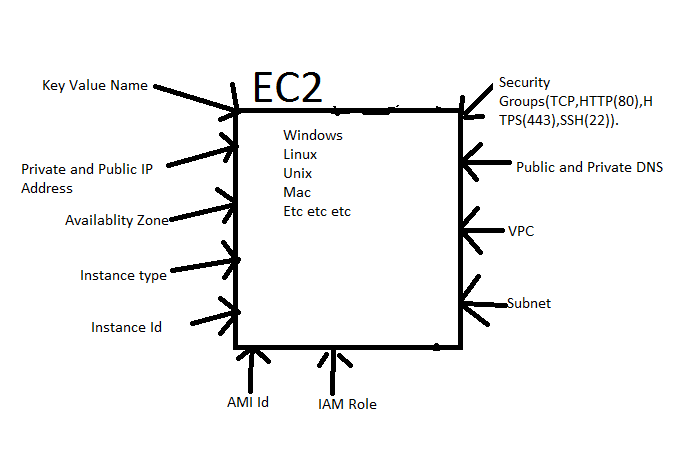 Client Request
Elastic Load Balance
EC2
CPU utilization
RAM Capacity
ROM Capacity
Hard Disk Capacity
Etc etc
Client Request
Elastic load Balance
Auto Scaling Group
EC2
EC2
EC2
EC2
Client East
Elastic Load Balance
Route53
Auto Scaling Group
EC2
Client West
EC2
Client West
Client East
Route 53
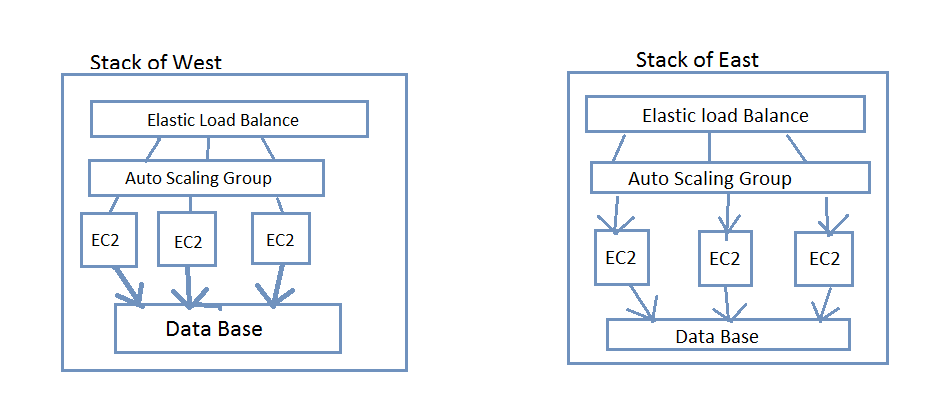 Auto Sinking
Client West
Client East
WAF
Route 53
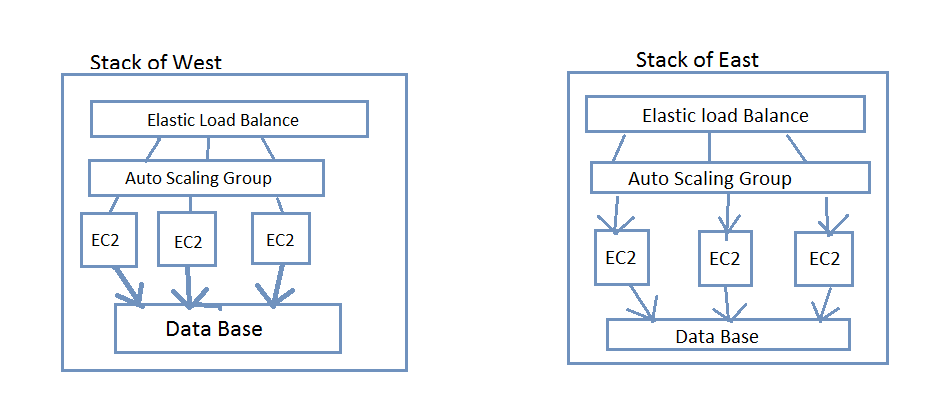 Auto Sinking
Auto Sinking